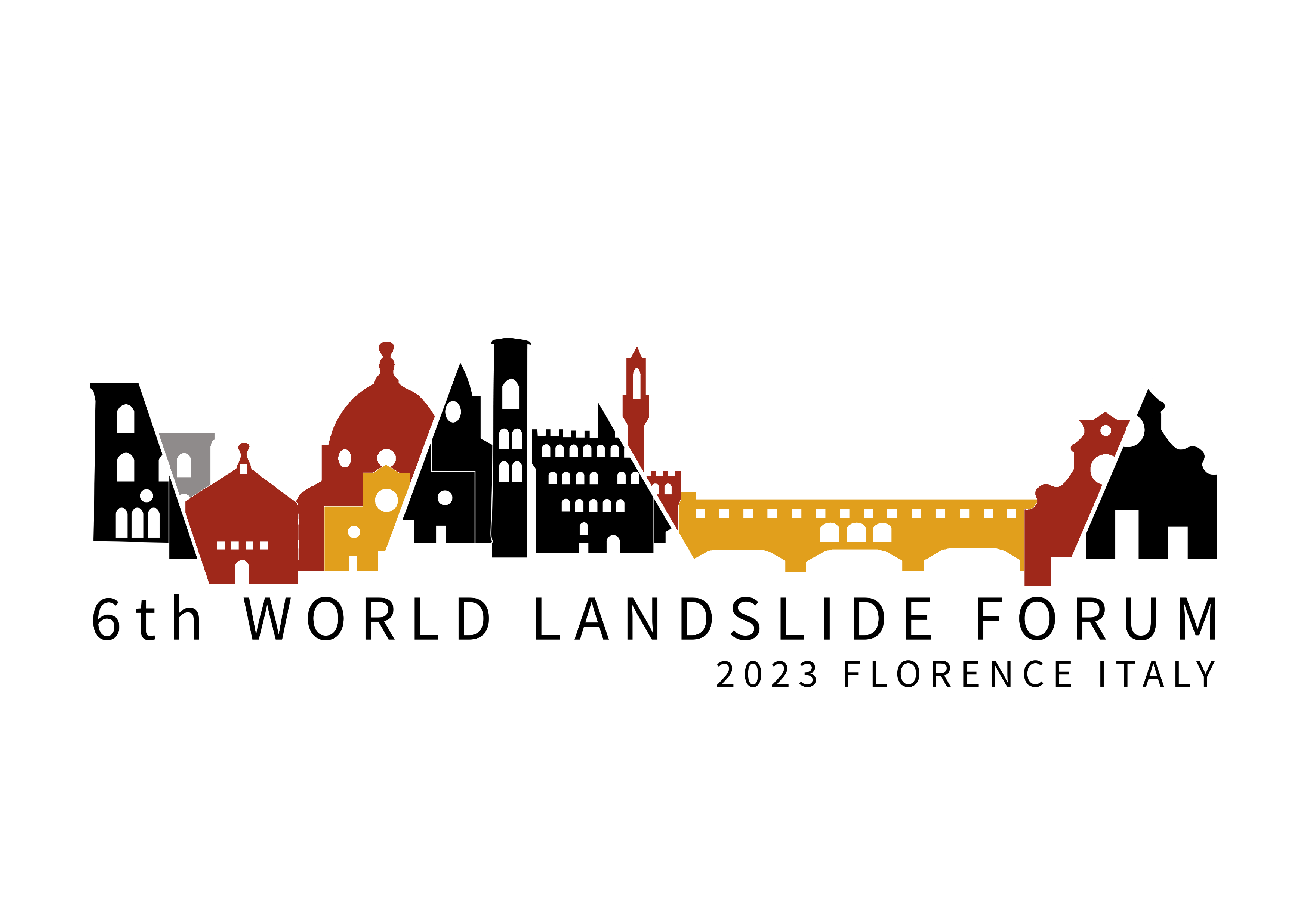 Your affiliation 
logo here
Your title here.
Authors1 .
1 Affiliation.
PURPOSE
METHODS
A brief  overview or summary of your project.
Methods used and analysis steps.
RESULTS
CONCLUSION
Results of the analyzes carried out in the project.
Briefly state your findings and goals based on your results.
State and explain whether or not the data support your hypothesis.
GUIDELINES
Recommended minimum font size:
Title: 18pt
Authors: 12pt
Affiliation: 10pt
Section title: 14pt
Text: 9pt
It is recommended not to use a smaller font, to ensure good readability of the poster.
PDF file must not exceed 20 MB.